Black Girlhood:
Reshaping the Identity 
and Improving the 
Overall Well-Being of African American Girls


Presented by: 
Dr. Karla L. Sapp, NCC, CCMHC, MAC, LPC, CPCS
2017 National Youth At-Risk Conference - Savannah
Target Audience
Teachers 
Criminal Justice Professionals
School Counselors and/or Psychologist
Health and Human Service Counselors and Personnel
Marriage and Family Therapist
Social Workers (MSW, LMSW, LCSW)
Licensed Professional Counselors (LAPC, LPC, LPC-I)
Clinical Supervisors 
Licensed Mental Health Counselors 
Community Support Individuals
Objectives
Participants will explore challenges African American Girls face as a result of mass media, gender roles, and environmental factors that influence identity development

Participants will become knowledgeable of the relational developmental systems theory and its role in understanding Development of African American Identity

Participants will be able to identify meaningful interventions and/or activities that will allow African American Girls the ability to preserve their true selves, improve their overall well-being, and the implications such interventions and/or activities will have on their continued development
State of the African - American Female
“Numbers have an important story to tell. They rely on you to give them a voice.” 
~Stephen Few
Academic/Education
34 percent of African-American girls did not graduate high school on time in 2010, compared to 22 percent of all female students

Twelve percent of African-American pre-kindergarten through 12th-grade female students received an out-of-school suspension during the 2011-2012 school year
Black girls' suspension rate is six times higher than their white female counterparts
Academic/Education
Only 21.4 percent of African American women had a college degree or higher in 2010, compared to 30 percent of white women.

Only 2 percent of African American women are represented in science, technology, engineering, and mathematics, or STEM, fields, while women in total make up 24 percent of the STEM workforce.
Health (Pregnancies)
African American women experience unintended pregnancies at three times the rate of white women.

Birth rates for teenage African American women from ages 15 to 19 decreased by 7 percent from 2011 to 2012.
Health (Sexually  Transmitted Diseases)
African American women have higher rates of human papillomavirus, or HPV, and cervical cancer, with mortality rates double those of white women.

Chlamydia and gonorrhea infection rates for African American women are 19 times higher than those of white women.

African American women represent 65 percent of new AIDS diagnoses among women.
Health (Sexually  Transmitted Diseases)
African American women have higher rates of human papillomavirus, or HPV, and cervical cancer, with mortality rates double those of white women.

Chlamydia and gonorrhea infection rates for African American women are 19 times higher than those of white women.

African American women represent 65 percent of new AIDS diagnoses among women.
Socio-Economic Status
The poverty rate for African American women is 28.6 percent.  In comparison, the poverty rate of white, non-Hispanic women is 10.8 percent.

In 2013, 43 percent of black women without a high school degree were living in poverty, compared to 28 percent of white women with the same levels of educational attainment

African American women are three times more likely than white women to be incarcerated.

In the African American community,  72 percent of Black children are raised in a single parent household
The Study of Development
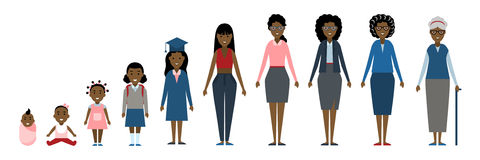 Erik Erickson Stages of Development
[Speaker Notes: Erikson’s (1959) theory of psychosocial development has eight distinct stages, taking in five stages up to the age of 18 years and three further stages beyond, well into adulthood. Erikson suggests that there is still plenty of room for continued growth and development throughout one’s life. Erikson puts a great deal of emphasis on the adolescent period, feeling it was a crucial stage for developing a person’s identity.

According to the theory, successful completion of each stage results in a healthy personality and the acquisition of basic virtues. Basic virtues are characteristic strengths which the ego can use to resolve subsequent crises.

Failure to successfully complete a stage can result in a reduced ability to complete further stages and therefore a more unhealthy personality and sense of self.  These stages, however, can be resolved successfully at a later time.]
Adolescent Development
Ages 12-18
Search for a sense of self and personal identity, through an intense exploration of personal values, beliefs and goals.
Becoming more independent, and begin to look at the future in terms of career, relationships, families, housing, etc. 
The adolescent wants to belong to a society and fit in.
Major stage of development where the adolescent has to learn the roles s/he will occupy as an adult
[Speaker Notes: The adolescent mind is essentially a mind or moratorium, a psychosocial stage between childhood and adulthood, and between the morality learned by the child, and the ethics to be developed by the adult (Erikson, 1963, p. 245)

Erikson claims that the adolescent may feel uncomfortable about their body for a while until they can adapt and “grow into” the changes. Success in this stage will lead to the virtue of fidelity.

Fidelity involves being able to commit one's self to others on the basis of accepting others, even when there may be ideological differences.

During this period, they explore possibilities and begin to form their own identity based upon the outcome of their explorations. Failure to establish a sense of identity within society ("I don’t know what I want to be when I grow up") can lead to role confusion. Role confusion involves the individual not being sure about themselves or their place in society.]
Adolescent Development
https://youtu.be/wJMXk5ibkQk
Development……..
Takes place in three essential areas
Physical 
Changes that occur within an individuals body

Cognitive
Changes that occur in mental activity
Sensations, perceptions, memory, thought, reasoning, and language (Baltes, Reuter-Lorenz, & Rosler, 2006)

Emotional-Social
Changes that occur in an individuals relationships, personality, and emotions
Development…..
Can be affected by several factors, to include:
Institutions
Educational settings, religious settings, work/occupational setting, medical settings, community organizations, etc
Society
News outlets, televisions, music,
Family
Nature
Living conditions, socio-economic status, etc.
Understanding African American Adolescent Girls’ Identity Development
Utilizing a Relational Developmental Systems
[Speaker Notes: Consider the importance of the nature of identity development  for African American Adolescents girls in particular in context of DSTs]
Relational Developmental Systems Perspective
Indicates that individuals are dynamic parts of the multilevel ecology of human development 

Involves biological, psychological, social, cultural, and historical component 

Provides an integrated framework to examine person and context relational process involved in human development
[Speaker Notes: Developmental theory suggest that adolescents is a time of self-exploration.  

In the developmental period of adolescence, an individual is generating his or her own meaning in relation to the influences from all levels of the organization within the complex ecology of human development (Bronfenbrenner, 2005)]
Relational Developmental Systems Perspective
Provides a useful framework to think about African Americans adolescent girls’ identity development 

Developmental outcomes are based on relationships shared between the person and her environment and varying historical concepts
African AmericanAdolescent Identity Development
While all adolescents must begin to answer the question “Who am I?”, African American children and adolescents must also answer the question “Who am I as an African American?” (Tatum, 1997).

Identity for African Americans is not an individual or autonomous sense of functioning as is often reflected in European American culture but includes the intersection of multiple identity factors, particularly race and gender. 

The identity development process is multidimensional and can be complicated for African American children and youth, as they intersect multiple marginalities.

Identity development occurs within a contextual framework that includes ecosystemic factors such as family, peers, school, community, media, sociopolitical systems, economics, and cultural norms
[Speaker Notes: Contemporary research on African American adolescent identity development is very much molecular, focusing predominately on ethnic and racial identities, however, given that identity is comprised of many personal and social components and can vary in importance by social context and that may function differently over time. 

For AA is it a developmental process that begins at birth and continues to develop throughout their life-span

Identity is influenced by a range of stages from an individuals first encounter with stressful events to reactive coping mechanisms that may follow

African American girls are constructing their identity in the context of schools, neighborhoods, family, peers, media, politics, culture, and economics.]
African American Adolescent Girls and Racial Identity
As African American adolescent girls develop, the ecosystem poses unique challenges for them, including racism, discrimination, and challenges created by poverty and urban conditions (Yasui, Dorham, & Dishion, 2004). 

Several postulated models on identity and ethnic and racial identity development that are relevant to an understanding of African American children and adolescents
Marcia’s (1966) universal model of identity development
Cross (1971)
Helms (1990)
 Phinney’s (1992) model of ethnic identity
Sellers, Smith, Shelton, Rowley, and Chavous (1998)
[Speaker Notes: Totality of response to such challenges may involve AA youth expressing negativity in light of these challenges.  

Discrimination and prejudice may prompt AA youth to develop a negative identity, which may consequently lead to deviant behaviors and poor psychological functioning.]
African American Adolescent Girls and Racial Identity
Racial identity is the part of an African American adolescents girl self-concept or sense of self related to group membership status and perceptions of membership

African American adolescent girls’ racial and ethnic identities have been demonstrated to be associated, generally, in the protective direction, with numerous psychological and behavioral characteristics including self-esteem, stress, and delinquent behaviors (McCreary, Slavin, & Berrt, 1996; Phinney & Kohatsu, 1997)

In adolescence, racial identity, as young African American adolescent girl, may be a central aspect of identity, as they are seeking relationships outside of their families

The manner in which an African American adolescent girl identifies with being “Black” is critical for their self-esteem
African American Adolescent Girls and Gender Identity
Gender, like race, is an interactive social process and is socially constructed as individuals develop gender identity

As African American girls develop their identity and gender role perspectives, they must determine how to reconcile negative images and stereotypes and experiences of oppression into their identities and self-concepts

African American girls have to negotiate the images of African American women presented to them, from the all-giving nurturer, to the angry, hostile girl who rolls her head and curses people out, to the scantily clad girls in music videos who use their sexuality to gain status and material goods or to manipulate men (Stephens & Phillips, 2003).
[Speaker Notes: Stevenson (1997) posited that misrepresentation of Black culture and the overrepresentation of European American images on television, may lead African American youth to feel “missed”.  They find themselves omitted from an array of positive youth images presented in popular culture.  

Discuss Mass Media Representation of African American Females and the implications on adolescent girls identity development and self image]
African American Adolescent Girls’ Gender Role and Self-Esteem
African American girls’ develop their attitudes and beliefs about gender in response to modeling of members of their racial and ethnic group

Research has found that African American adolescent girls’ who endorse with a masculine or an androgynous gender identity (both masculine and feminine characteristics) reports high level of self-esteem
[Speaker Notes: According to Collins (2004) and Reid (1988) African American adolescent girls models of womanhood and their cultural teaching have included displays of independence, self-confidence, and self-reliance lending to the development of an more androgynous gender identity.  

African American adolescent girls who had an androgynous gender identity define themselves, their own standards, and are more satisfied  among the following areas: beauty, body image, and sexuality.]
Ideal vs. fears: The Construction of Self
According to Erikson (1968) negative stereotypes are adopted as they are presented to individuals

Spencer (1995) states that “the self is constructed in a response to stereotypes and biases” (p. 819).
Stereotypes become what is considered the primary lens that people see themselves through
Influences the way African American adolescent girls’ ethnically and racially identify

Oyserman, Grant, and Ager (1995) noted that African American adolescent girls have “ideal selves”, identities they moved towards and “feared selves”  identities they try to avoid
[Speaker Notes: African American adolescent girls develop their ideal selves or their desired identities in response to their feared selves or the stereotypes they want to avoid (Way, Hernandez, Rogers, and Hughes, 2013, p 415)]
Promoting Positive Identity Development and Improving Overall Well-Being
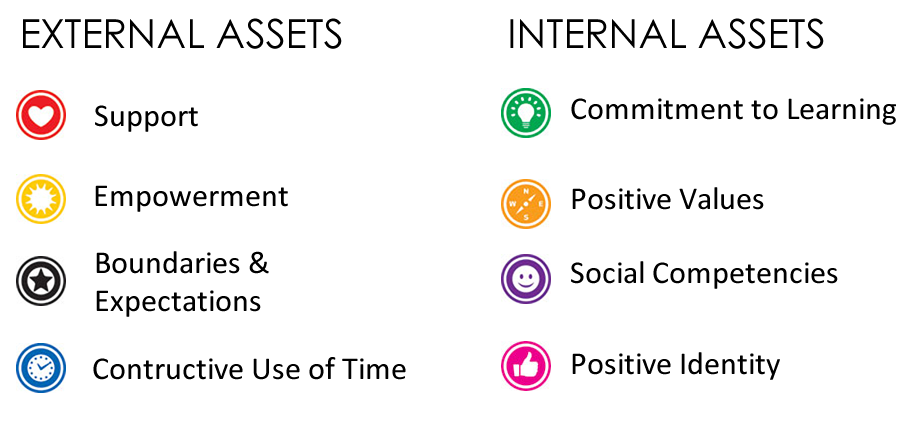 Five pillars of Well-being
1. Positive Emotion 
Happiness (and lasting happiness); Joy; Life Satisfaction 
Examples: Positivity Ratios, Signature Strengths, Gratitude, Language, mindfulness etc. 
2. Engagement 
 “Being at one” with and absorbed in experience 
Examples: Conversation, Art, Sports, Expressive Writing etc.
 3. Relationships and social connections 
Examples: To self, families, peers, pets, groups, communities, etc.
Seligman, M. E. P. (2011). Flourish: A visionary new understanding of happiness and well-being. New York: The Free Press.
Five pillars of Well-being
4. Meaning 
Using best inside you to belong to and serve something bigger than you are (the “larger” world and society)
Examples: Volunteering
5. Accomplishments
 “Achievement, competence, mastery, and the development of skills over a lifetime
Examples: Examples: Collecting to Accomplish or Give, Learning a New Language, Developing an Ability
Seligman, M. E. P. (2011). Flourish: A visionary new understanding of happiness and well-being. New York: The Free Press.
Engaging in Intentional activities
40% of well-being 
Engaging in new actions, activities, and behaviors which form new habits, routines, and patterns 
These new routines—which are forms of “mental flossing—increase well-being 
Higher well-being is correlated with increased life satisfaction, better learning and retention, more creativity, and greater resilience
Volunteering / Community Involvement
Select and area that you feel you could make a difference 
Investigate opportunities in that area 
Begin by giving a small portion of your time to that cause 
Take time to sit back and reflect on your experience 
Journal and/or share with others
Creating a Future Focus
Exercise 1: Future Pull 
1. Find a vision for the future 
2. Identify and dissolve perceived barriers to the preferred future 
3. Make an action plan to reach the perceived future
Passion Pursuit
Exercise 2: Pursuing a Passion 
1. What passion or area of interest do you often think about but have not yet pursued? 
2. What dreams or images continue to come to mind? 
3. What theme emerges from those dreams or images? 
4. What would it take for you to begin to develop that theme further and act on it?
School Engagement among African American Adolescent Girls’
African American adolescent girls’ are more likely to perform well if they are actively participating in school and have expectations to continue their education
Need for school personnel and helping professionals to focus on interventions aimed at increasing school participation and school expectations
Provide strategies for students to engage in school and effectively cope with existing barriers and limited resources
Provide guidance about educational futures and behavioral study skills that would promote success in school/educational endeavors
Questions………
For More Information :
Dr. Karla L. Sapp, NCC, CCMHC, MAC, LPC, CPCS
umattercounseling@gmail.com
References
Brittian, A.S., (2012). Understanding African American adolescents’ identity development: A relational development systems perspectives. Journal of Black Psychology, 38(2), 172-200
Erikson, Erik H. Identity: Youth and crisis. No. 7, WW Norton & Company, 1968
Oyserman, D., Gant, L., & Ager, J. (1995).  A socially contextualized model of African American Identity: Possible selves and school persistence. Journal of Personality and Social Psychology, 69(6). 
Seligman, M. E. P. (2011). Flourish: A visionary new understanding of happiness and well-being. New York: The Free Press. 
Spencer, M. B. (1995). Old issues and new theorizing about African American youth: A phenomenological variant of ecological systems theory. Black Youth: Perspectives On Their Status in the United States, 37-70.
Way, N., Hernandez, M.G., Rogers, O., & Hughes, D. (2013). I’m not going to become no rapper: Stereotypes as a context of ethnic and racial identity development. Journal of Adolescent Research